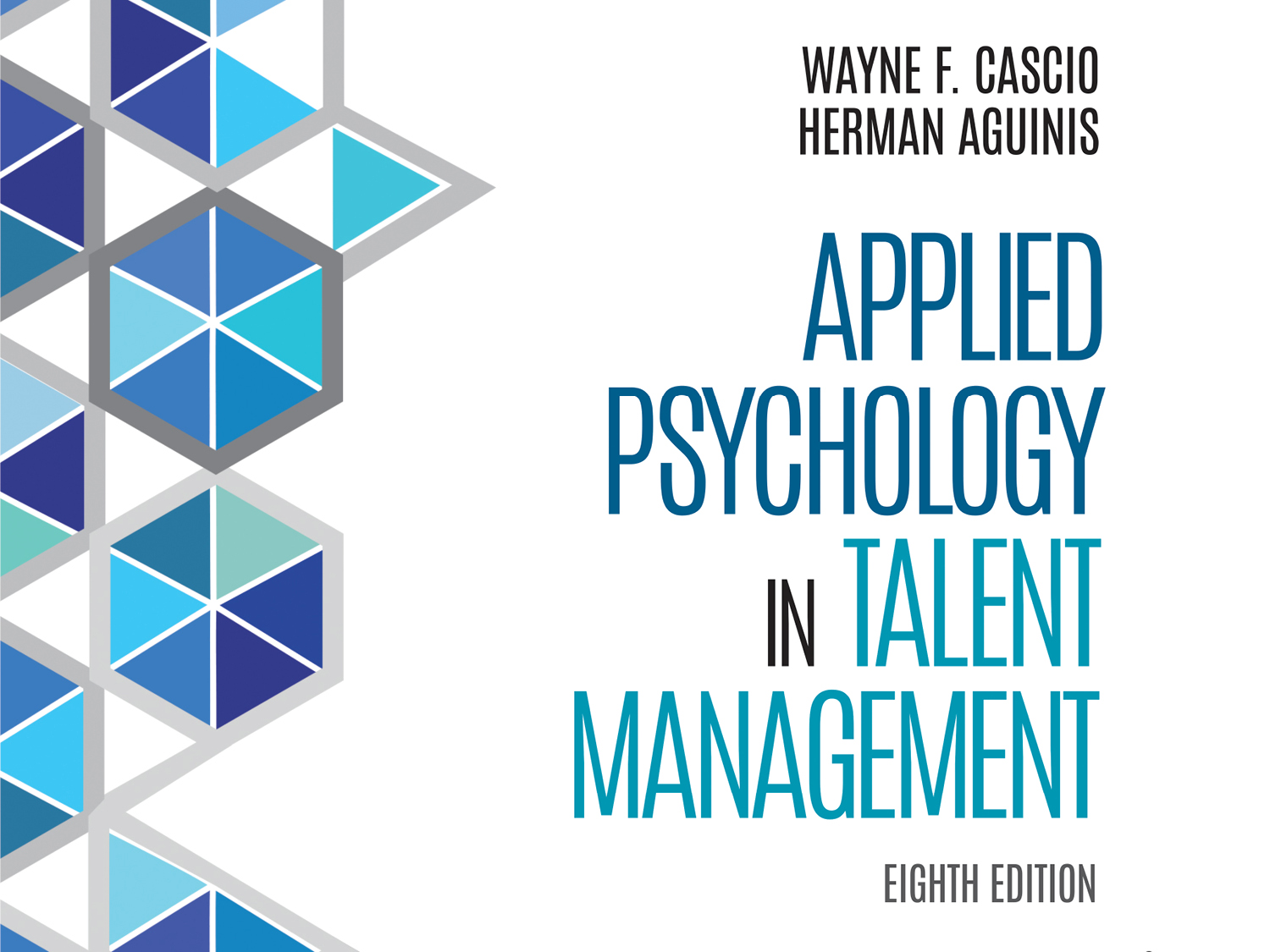 Chapter 6
Measuring and Interpreting Individual Differences
Learning Goals
Scales of measurement  .
What type of data /  when to use each  
IRT for item analysis & CTT
Reliability Estimates –when to use each
test–retest, parallel forms, internal consistency,  interrater reliability t
to assess different sources of error (e.g., time, items, raters).
Cascio & Aguinis, Applied Psychology in Talent Management, 8e. © SAGE Publishing, 2019.
3
[Speaker Notes: Classical test theory (item analysis)]
Learning Goals
Individual scores relative to norms
Types of test for different purposes
E.g power, timed, aptitude, achievement
Coefficient of determination /non
Common Method Variance (CMV)
Standard error of measurement
σ Meas = σ x √ 1 − r x x
Cascio, Applied Psychology in Talent Management, 8th Edition. © SAGE Publishing, 2019.
4
Learning Goals
Generalizability theory 
 relative contribution of sources of error.
Create measures to 
minimize the detrimental effects of scale coarseness 
Consider norms and other contextual issues.
Cascio & Aguinis, Applied Psychology in Talent Management, 8e. © SAGE Publishing, 2019.
5
What is Measurement?
Measurement
“Assignment of numerals to objects or events according to rules”
Answer the question “How much?” 
Four types of scales used for psychological measurement
Cascio & Aguinis, Applied Psychology in Talent Management, 8e. © SAGE Publishing, 2019.
6
Scales of Measurement
Qualitative
In terms of kind (sex, hair color)
classification
Quantitative
In terms of frequency, amount, or degree
Measurement 
Examples of each?
Cascio & Aguinis, Applied Psychology in Talent Management, 8e. © SAGE Publishing, 2019.
7
Ordinal Scales
Allows classification by category 
Provides indication of magnitude 
Yelp -Four stars rating…  
	Nominal or ordinal?
Tricky one…. Why? -Classification but 
…with an underlying continuum
Tied ranks
Cascio & Aguinis, Applied Psychology in Talent Management, 8e. © SAGE Publishing, 2019.
8
[Speaker Notes: Ranking  - tied ranks]
Scales
Which ones can you use parametric stats for?
Interval
ratio
Cascio & Aguinis, Applied Psychology in Talent Management, 8e. © SAGE Publishing, 2019.
9
Scales Used in Applied Psychological Measurement in Applied Psych
nominal- or ordinal-level scales
Hey.. What about interval?

Ordinal-level measures 
Intelligence, aptitude, personality, and performance scales 
What scale are “forced choice” when used for merit raises?
Cascio & Aguinis, Applied Psychology in Talent Management, 8e. © SAGE Publishing, 2019.
10
Item analysis to build a test
Traditional item analysis 
Classical Test theory (CTT)  
distractor analysis
Item difficulty
Item discrimination 
What should the average difficulty level be?
Is item discrimination a bad thing?
Cascio & Aguinis, Applied Psychology in Talent Management, 8e. © SAGE Publishing, 2019.
11
Item analysis to build a test (2 of 3)
IRT  Item response theory
Quickly assess test taker’s ability
Doesn’t’ waste time on easy items
Avoids embarrassment for the less able 
Easy to assess group differences (or bias)
Cascio & Aguinis, Applied Psychology in Talent Management, 8e. © SAGE Publishing, 2019.
12
IRT item characteristicsFig 6.1
Cascio, Applied Psychology in Talent Management, 8th Edition. © SAGE Publishing, 2019.
13
Reliability as Consistency
Reliability of a measurement procedure
Freedom from unsystematic errors of measurement
Measurement errors reduce reliability
Cascio & Aguinis, Applied Psychology in Talent Management, 8e. © SAGE Publishing, 2019.
14
Estimation of ReliabilityKnow these
Test–retest
Parallel (or alternate) forms
Internal consistency (alpha coefficient)
Split-half reliability estimates
Stability and equivalence
Inter-rater reliability
Intra-rater reliability
Cascio & Aguinis, Applied Psychology in Talent Management, 8e. © SAGE Publishing, 2019.
15
Estimation of ReliabilityKnow these
Coefficient of determination  r2
 % of variance shared by 
The test and criterion

Coefficient of Non-determination (1- r2)
% of variance not shared by
The test and criterion
What are they for a validity coef r = .5 ?
Cascio & Aguinis, Applied Psychology in Talent Management, 8e. © SAGE Publishing, 2019.
16
Interpretation of Reliability
Range of individual differences
Difficulty of the measurement procedure
Size and representativeness of sample
Standard error of measurement (SEM)
σ Meas = σ x √ 1 − r x x 

Can you plug in the values for
X and  r x x     ?
Cascio & Aguinis, Applied Psychology in Talent Management, 8e. © SAGE Publishing, 2019.
17
Generalizability Theory (1 of 2)
The reliability of a test score as
precision with which that score, or sample… 
represents a more generalized population value
Cascio & Aguinis, Applied Psychology in Talent Management, 8e. © SAGE Publishing, 2019.
18
Interpreting the Results of Measurement Procedures (1 of 2)
Percentile rank of a given raw score
Percentage in norm group who fall below it
Standard scores
z scores (distance of each raw score from mean in standard deviation units)
Cascio & Aguinis, Applied Psychology in Talent Management, 8e. © SAGE Publishing, 2019.
19
Interpreting the Results of Measurement Procedures (2 of 2)
Cascio & Aguinis, Applied Psychology in Talent Management, 8e. © SAGE Publishing, 2019.
20